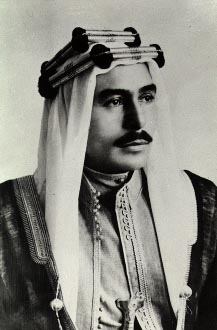 جلالة المغفور له الملك طلال بن عبدالله المعظم
نبذه عن حياته وانجازاته






الطالبة إيلا العمارين 
الصف الخامس ج
نبذه عن حياته
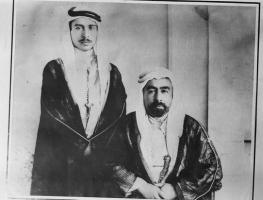 رؤية جلالة الملك طلال
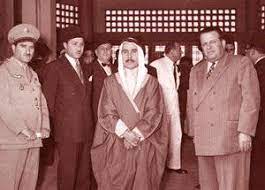 أبرز انجازات جلالة الملك طلال
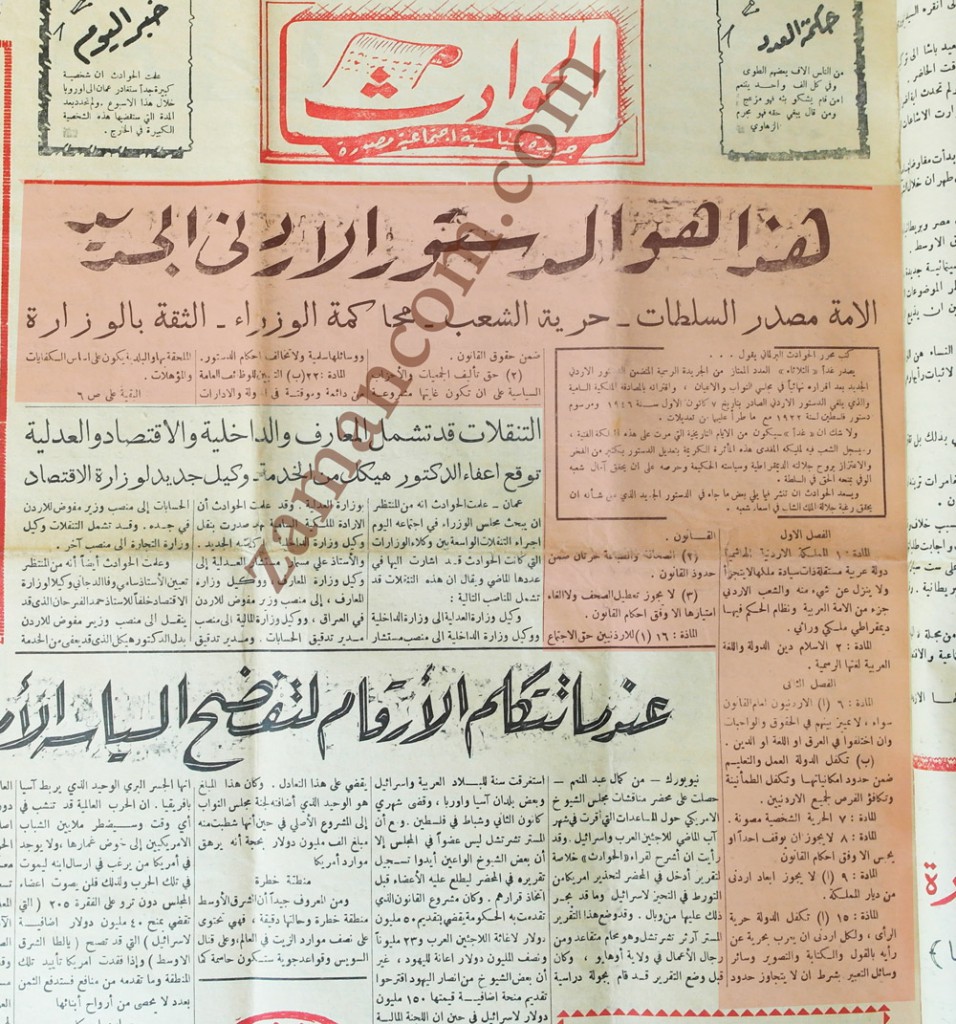 أبرز انجازات جلالة الملك طلال
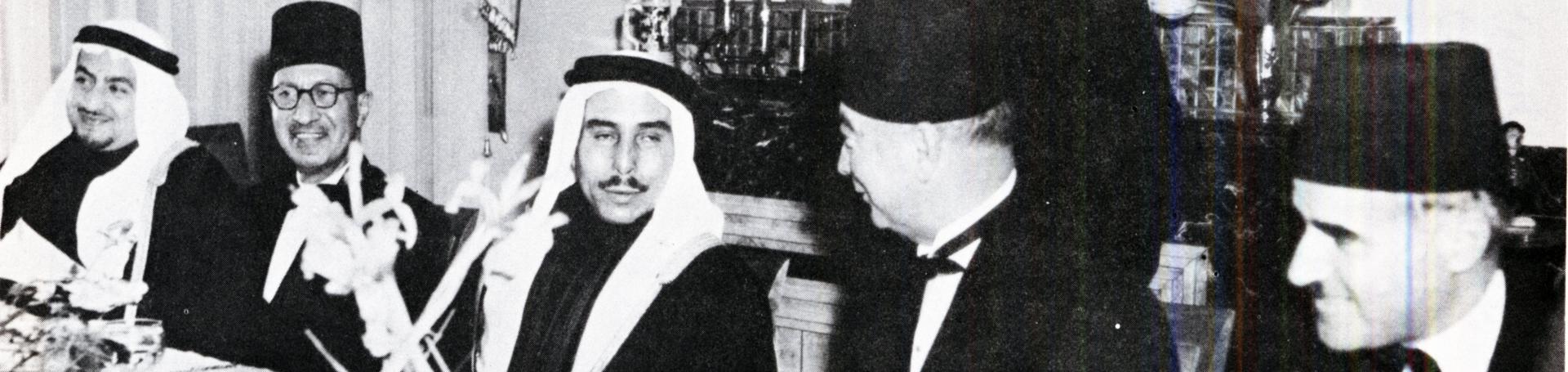 من الذاكرة
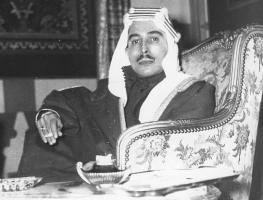 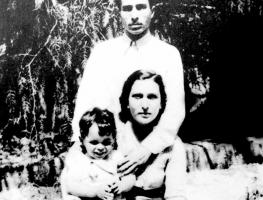 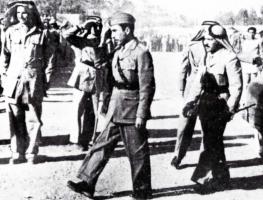 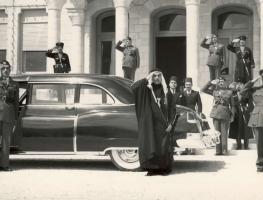